职教高考新实践基础篇
政治
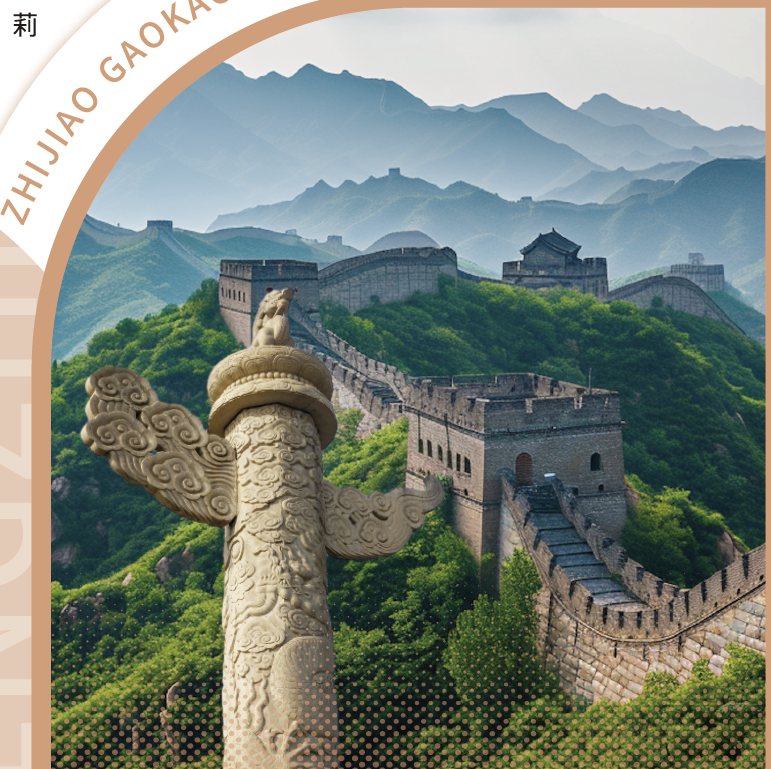 主   编   李  娟  
           杨  莉  
           戴忠慧
目录 CONTENTS
01
分析解读
02
知识导图
03
知识梳理
04
典例分析
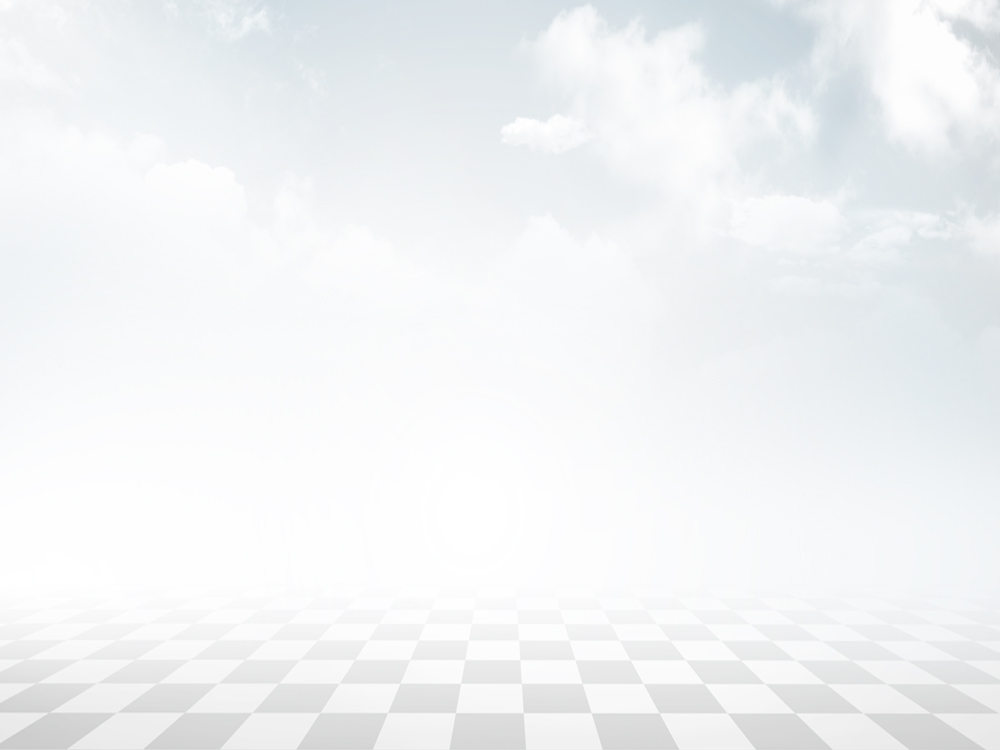 第四单元
增强法治意识
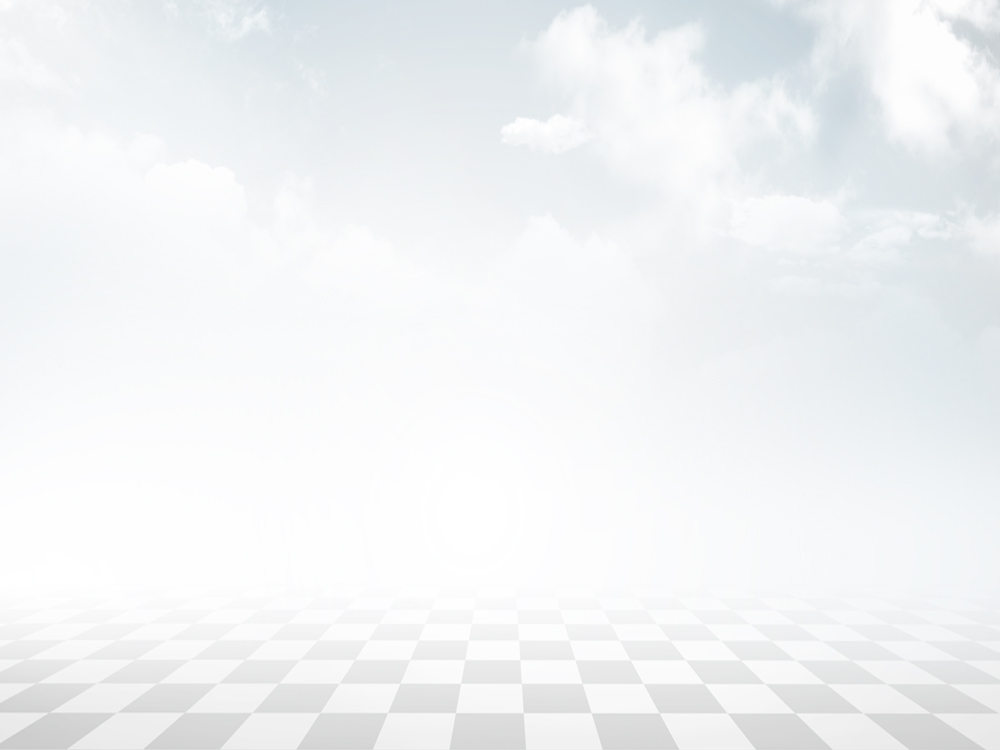 第9课
坚持依宪治国
本课要求学生坚持宪法至上，理解我国宪法的地位、作用和基本原则，掌握宪法的主要内容。明确宪法实施的意义，掌握我国的宪法监督制度，理解维护宪法人人有责。
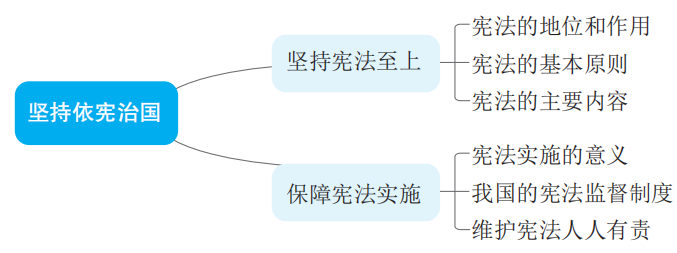 一、坚持宪法至上
（一）宪法的地位和作用
1. 为什么说宪法是我国的根本法？
第一，我国宪法以法律的形式确认了全国各族人民奋斗的成果，规定了国家的根本制度和根本任务，是国家的根本法，具有最高的法律效力。
第二，全国各族人民、一切国家机关和武装力量、各政党和各社会团体、各企业事业组织，都必须以宪法为根本的活动准则，维护宪法尊严、保证宪法实施。
第三，一切法律、行政法规和地方性法规都不得同宪法相抵触。
2. 我国宪法的地位是怎样的？
第一，宪法是国家的根本法，是治国安邦的总章程，是党和人民意志的集中体现。
第二，宪法具有最高的法律地位、法律权威、法律效力，具有根本性、全局性、稳定性、长期性。
第三，任何组织或者个人，都不得有超越宪法和法律的特权。一切违反宪法和法律的行为，都必须予以追究。
3. 我国宪法的作用有哪些？
第一，我国现行宪法是符合国情、符合实际、符合时代发展要求的好宪法，具有强大生命力。
第二，我国宪法以其至上的法制地位和强大的法制力量，有力保障了人民当家作主。
第三，有力促进了改革开放和社会主义现代化建设。
第四，有力推动了社会主义法治国家进程。
第五，有力促进了人权事业发展。
第六，有力维护了国家统一、民族团结、社会稳定，对我国政治、经济、文化、社会生活产生了极为深刻的影响，为坚持和发展新时代中国特色社会主义提供了重要保障。
（二）宪法的基本原则
1. 宪法的基本原则的内涵是什么？
宪法的基本原则，是对宪法的制定、修改、实施、遵守等环节起指导作用的基本准则，贯穿宪法规范始终。我国宪法的基本原则集中反映了规范权力运行、保障公民权利的基本精神，体现了社会主义法治的根本性质。
2. 我国宪法的基本原则主要包括哪些？
第一，党的领导原则。中国共产党是中国特色社会主义事业的领导核心。我国宪法规定，中国共产党领导是中国特色社会主义最本质的特征。我国宪法对中国共产党领导地位和执政地位的规定，集中体现了党的主张和人民意志的高度统一。
第二，人民当家作主原则。人民当家作主是我国社会主义民主政治的本质和核心。我国宪法强调国家的一切权力属于人民，通过确定的人民民主专政的国体和人民代表大会制度的政体等制度，把人民当家作主贯穿于国家和社会生活各个领域。
第三，尊重和保障人权原则。我国宪法将“国家尊重和保障人权”规定为一项基本原则，对公民的各项基本权利作出全面规定，依法保障公民的生存权和发展权。
第四，社会主义法治原则。社会主义法治原则要求坚持宪法法律至上，国家维护社会主义法制的统一和尊严。我国宪法明确规定实行依法治国，建设社会主义法治国家。
第五，民主集中制原则。民主集中制是集中全党全国人民集体智慧，实现科学决策、民主决策的基本原则和主要途径。我国宪法规定，中华人民共和国的国家机构实行民主集中制原则。
（三）宪法的主要内容
1. 我国宪法规定了哪些国家生活和社会生活中最根本、最重要的问题？
我国宪法规定了国家的领导核心、指导思想、根本任务、根本制度、公民的基本权利和义务、国家机构、国家标志等，这些内容是我国国家生活和社会生活中最根本、最重要的问题。
2. 我国宪法的核心内容是什么？
公民的基本权利和义务是宪法的核心内容，宪法是每个公民享有权利、履行义务的根本保证。
3. 我国宪法规定的公民基本权利主要包括什么？
宪法规定的公民基本权利主要包括平等权利、政治权利与自由、宗教信仰自由、人身自由、社会经济权利、文化教育权利、监督权等。
4. 我国宪法规定的公民的基本义务主要包括什么？
我国宪法在规定公民享有基本权利的同时，也规定了公民必须履行的基本义务。公民的基本义务主要包括维护国家统一和全国各民族团结，遵守宪法和法律，维护祖国的安全、荣誉和利益，依法服兵役和参加民兵组织，依法纳税，以及公民必须履行的其他义务。
5. 在我国，公民的权利和义务的关系是怎样的？
在我国，公民的权利与义务是统一的，二者不可分离。权利与义务在法律关系上是相对应存在的，公民既是享有权利的主体，又是履行义务的主体。权利的实现需要义务的履行，义务的履行确保权利的实现。不允许只享有权利不承担义务，或者多享有权利少承担义务。在某些情况下，权利就是义务，义务就是权利，如劳动和受教育既是权利又是义务。
二、保障宪法实施
（一）宪法实施的意义
1. 宪法实施的基本内涵是什么？
宪法实施，就是要落实宪法的精神与规范。
2. 宪法实施有何意义？
第一，宪法的生命在于实施，宪法的权威也在于实施。制定和完善宪法的目的在于将宪法的基本规范付诸实践、落实到行动上。只有这样，才能有效规范国家权力，才能维护党和人民的共同意志，保障人民的根本利益。
第二，宪法实施是建设社会主义法治国家的首要任务和基础性工作。宪法是建设社会主义法治国家的根本遵循。坚持依法治国首先要依宪治国，坚持依法执政关键是依宪执政。只有通过宪法实施，将宪法确立的根本制度、基本制度和重要制度付诸实践，才能维护宪法的权威，推动国家治理体系和治理能力现代化，促进党和国家事业的顺利发展。
第三，宪法解释是正确实施宪法的必要环节。宪法解释是全国人大常委会依据宪法规定行使宪法解释权，依照宪法精神对宪法规范的内容、含义和界限作出说明。宪法解释既是宪法实施的重要内容，也是保证宪法实施的必要机制。
（二）我国的宪法监督制度
1. 宪法监督的基本内涵是什么？
宪法监督，是指由特定国家机关按照法律程序监督其他机关实施宪法的活动。
2. 在我国，负责宪法监督的国家机关是哪一个？
在我国，负责宪法监督的国家机关是全国人大及其常委会。
3. 我国的宪法监督制度主要包括什么？
我国的宪法监督制度主要包括合宪性审查、备案审查等。
4. 合宪性审查的基本内涵是什么？
合宪性审查，是全国人大及其常委会按照我国宪法规定，依据一定的程序和方式，对法律、法规等是否符合宪法进行审查并作出处理的制度。
5. 备案审查的基本内涵是什么？
备案审查，是我国特有的一项保证社会主义法制统一的制度。所有的法规、规章、司法解释等规范性文件均纳入备案审查范围。我国针对不同性质和效力的规范性文件，建立了多套备案审查机制。
（三）维护宪法人人有责
1. 作为新时代青年，我们应该如何维护宪法？
第一，维护宪法，要学习宪法、领会宪法。
第二，维护宪法，要认同宪法、崇尚宪法。
第三，维护宪法，要践行宪法、捍卫宪法。
2. 如何做到学习宪法、领会宪法？
我们要理解我国宪法的地位和作用；懂得宪法实施的意义，充分认识宪法在全面依法治国和国家治理中的重要性；明确宪法至上，任何组织和个人都不得有超越宪法和法律的特权。
3. 如何做到认同宪法、崇尚宪法？
我们要增强对宪法的信服和尊崇，强化自觉维护宪法尊严、保证宪法实施的意识，坚定敬畏宪法、维护宪法的信念，让宪法精神在心中生根发芽、开花结果。
4. 如何做到践行宪法、捍卫宪法？
我们要积极宣传宪法，推动宪法实施，为全社会遵守宪法贡献自己的力量；从小事身边事做起，学会运用宪法分析解决学习和生活中的实际问题；坚决维护宪法权威，自觉抵制各种妨碍宪法实施、损害宪法尊严的行为。
例题1（2023年三校生高考真题）（选择题）
下列制度中，能够体现我国社会主义国家性质、保证人民当家作主的根本政治制度是（ 	    ）。
A. 民族区域自治制度
B. 中国共产党领导的多党合作和政治协商制度
C. 人民代表大会制度
D. 基层群众自治制度
C
【解析】
【解析】本题考查宪法的基本原则。人民当家作主是我国社会主义民主政治的本质和核心。我国宪法强调国家的一切权力属于人民，通过确定的人民民主专政的国体和人民代表大会制度的政体等制度，把人民当家作主贯穿于国家和社会生活各个领域。
返  回
例题2（2021年三校生高考真题）（判断题）
B
宪法规定的公民基本权利不包括政治权利和自由。（	     ）
A. 正确 			B. 错误
【解析】本题考查宪法的主要内容。宪法规定的公民基本权利主要包括平等权利、政治权利与自由、宗教信仰自由、人身自由、社会经济权利、文化教育权利、监督权等。
例题 3（填空题）
在我国，__________________既是公民的权利，也是公民的义务。
劳动和受教育
【解析】本题考查宪法的主要内容。在我国，公民的权利与义务是统一的，二者不可分离。在某些情况下，权利就是义务，义务就是权利，如劳动和受教育既是权利也是义务。
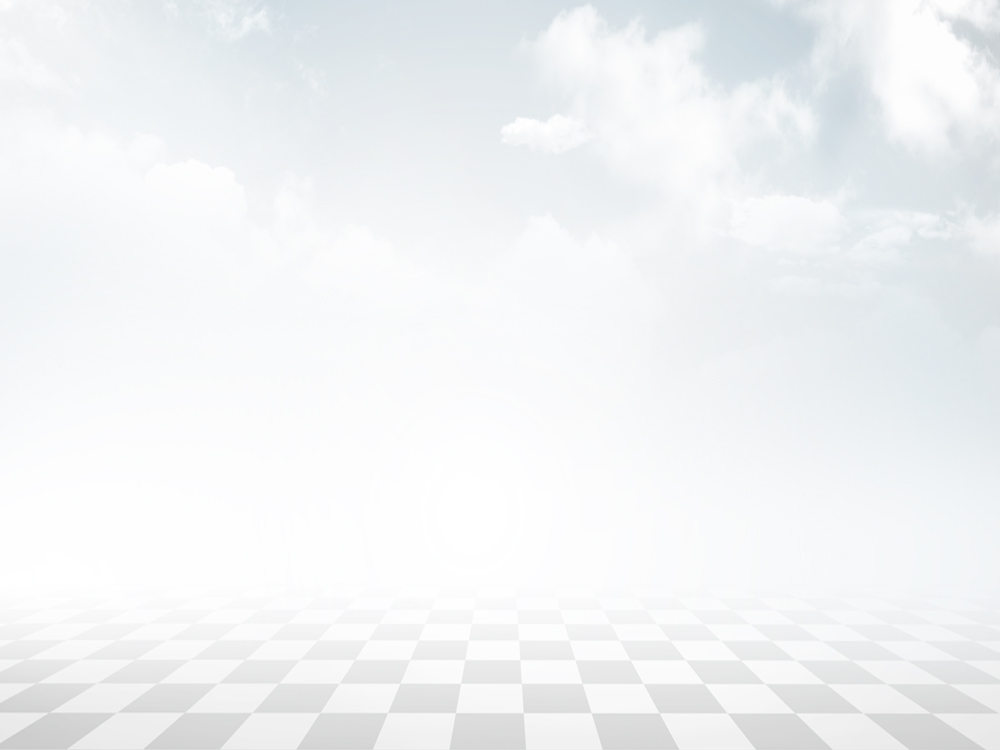 单元小结
本单元核心内容是理解法治的科学内涵，领会我国法治建设的发展历程及成就，认识了全面依法治国的意义和总目标。理解科学立法、严格执法、公正司法、全民守法的基本内涵和基本要求，掌握建设社会主义法治国家、法治政府、法治社会的基本内涵和具体措施。认识建设社会主义法治国家，要坚持依宪治国，坚持宪法至上，理解我国宪法的地位、作用和基本原则，掌握宪法的主要内容。明确宪法实施的意义，掌握我国的宪法监督制度，理解维护宪法人人有责。学会用法治思维分析问题，用法治方式解决问题，积极参与法治中国建设，做社会主义法治的忠实崇尚者、自觉遵守者、坚定捍卫者。